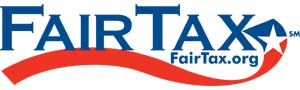 THE HAMMER SCENARIO
What Exactly are Embedded Taxes?
THE HAMMER SCENARIO – A PER/UNIT ANALYSIS APPLIES TO THE SALE OF ANY SERVICE OR PRODUCT BOUGHT IN FINAL PERSONAL CONSUMPTION
Note:  22% of the hardware store’s sales price contains the embedded Income Tax/Payroll Tax paid by the materials supplier, the factory distributorship, and the hardware store, PLUS all the cost of their CPA’s and  TAX ATTORNEYS PUSHED FORWARD to the Final Retail Buyer. 
  
Note: The  Final  Downstream  Buyer  TRULY  pays  everybody’s  taxes!   All upstream sellers got reimbursed for their paid taxes (theirs & their sellers’) when they resold downstream to their buyer.

Why? Because forensically, a business is a tax pass-thru in exchange for a good or service which is provided.  Thus, the ONLY WAY a pass-thru can truly contribute their working capital to a transaction is by experiencing a loss—but then no Income Tax is owed BECAUSE there’s no profit.  Thus, any seller can ONLY PAY his income/payroll taxes with his BUYER’S working  capital (funds) thru price BECAUSE profit is being taxed; and that is why the  income/payroll taxes become “cost  basis” (cost  altitude) to the next owner downstream.
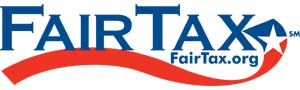 Chart by Dan Borowicz, Realtor, MN
THE HAMMER SCENARIO – A PER/UNIT ANALYSIS APPLIES TO THE SALE OF ANY SERVICE OR PRODUCT BOUGHT IN FINAL PERSONAL CONSUMPTION
Ace Hardware
Sales Price to Buyer
Profit
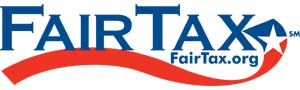 THE
FAIRTAX
WORLD
FairTax
THE
INCOME TAX
WORLD
DISTRIBUTORS
ACE Income Tax
ACE Payroll Tax
Profit
EXPORT PRICE/
BUSINESS-TO-
BUSINESS PRICE
Operating Expenses
Distributor’s Sales Price to ACE
CPA’s
TAX ATTY’s
Hardware Store Sales Price to Buyer
NO MORE UPSTREAM EMBEDDED INCOME TAX OR PAYROLL TAX IN PURCHASE COST

                CPA FEES LESS, TAX ATTY FEES MUCH LESS OR ZERO IN OPERATING EXPENSES
$            $
Profit
Dist Income Tax
RAW MATERIALS SUPPLIER
With the 22% removed and the FairTax added in, the final retail price 
is essentially the same, but Exports are 22% Less Expensive!
FACTORY
Dist Payroll Tax
Operating Expenses
Income Tax
Payroll Tax
Operating Expenses
Factory Sales Price to Distributor
CPA’s
Purchase Costs
TAX ATTY’s
$            $
Factory Income Tax
Profit
Purchase Costs
Income Tax
Payroll Tax
Factory Payroll Tax
Purchase Costs
Materials Supplier
Sales Price
Operating Expenses
CPA’s
Purchase Costs
Profit
TAX ATTY’s
$            $
Materials Income Tax
Income Tax
Payroll Tax
Materials Payroll Tax
Purchase
 Costs
Operating Expenses,
CPA’s/TAX TTY’s
Chart by Dan Borowicz, Realtor, MN